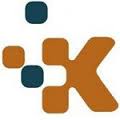 FUNDAMENTALS OF ELECTRO MAGNETICS
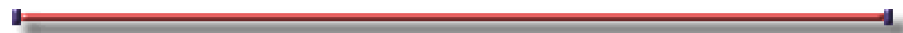 PRESENTATION
SEP 7 2015, 10:00 AM – 12:00 Noon

at
SNS College of Engineering
Coimbatore

Dr. M.Kaliamoorthy, 
Professor
Department of Electrical and Electronics Engineering
Karpagam College of Engineering
Coimbatore
Tel: 9865065166
E-Mail: kaliasgoldmedal@gmail.com,
          kaliasgoldmedal@ieee.com
Website: www.kaliasgoldmedal.yolasite.com
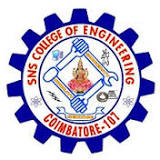 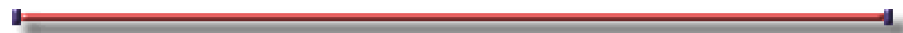 The Journey of Thousand Miles Begins with a single step
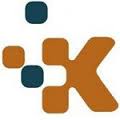 FUNDAMENTALS OF ELECTRO MAGNETICS
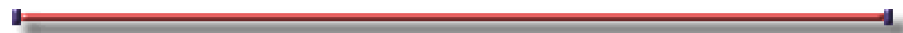 What is Electromagnetics ?
The study and application of electric and magnetic fields
What is Field ?
In physics, a field is a physical quantity that has a value for each point in space and time
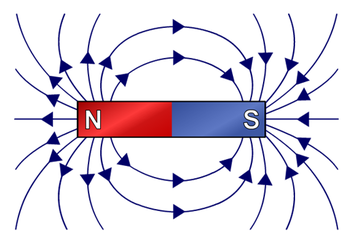 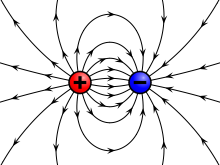 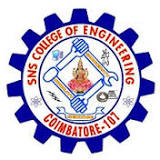 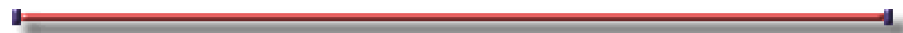 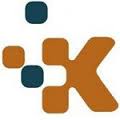 Scalars and Vectors
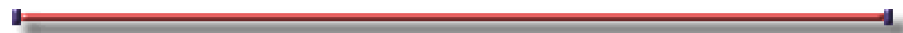 Scalar
Whose value may be represented by a single real number, 
  which may be Positive or Negative.
Direction is not required
Examples Temperature, Mass, Volume, Speed, Density etc
Vector
Has Magnitude and Specific direction in Space.
In Electromagnetics 2D & 3D space is required, but vectors may
 be nD.
Examples Force, Displacement, Acceleration etc
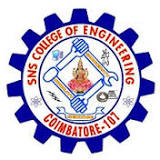 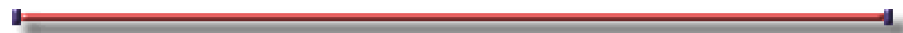 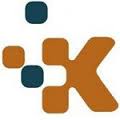 Representation of a Vector
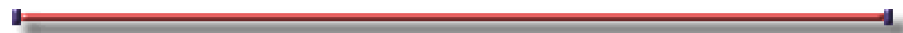 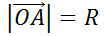 A (Ending Point)
R
Unit Vector
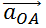 Magnitude is always unity
O (Starting Point)
It is used to indicate direction of
 any vector
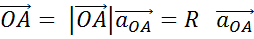 Unit Vector along the direction OA and
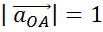 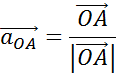 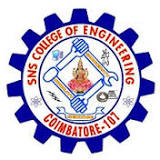 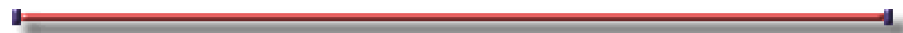 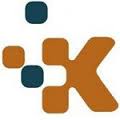 Vector Algebra
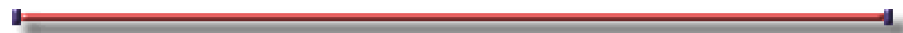 Scaling of a Vector
Multiplication of a Scalar to a Vector
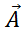 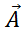 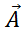 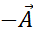 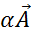 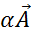 Addition of Vectors
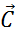 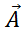 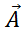 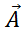 O
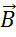 O
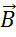 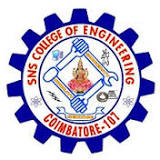 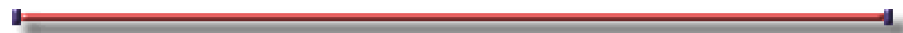 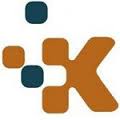 Vector Algebra
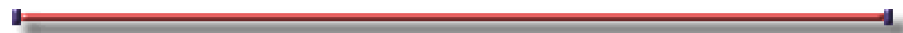 Subtraction of Vectors
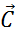 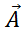 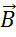 O
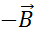 Vector Multiplication
Scalar Product (or) Dot product
Vector Product (or) Cross product
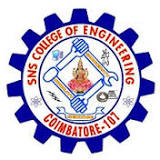 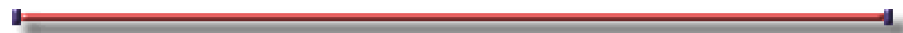 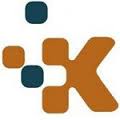 Vector Algebra
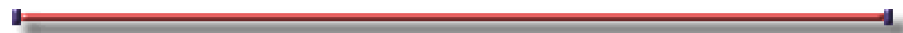 Scalar (or) Dot Product of Vectors
-It is denoted by
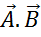 -It is the product of magnitude of
& the product of
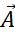 magnitude of
and  the cosine angle between
&
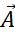 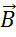 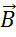 & the projection of
-It is the product of magnitude of
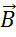 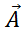 on to
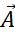 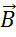 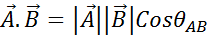 then
If
&
are parallel
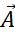 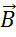 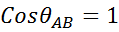 O
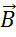 then
If
&
are perpendicular
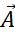 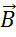 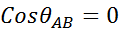 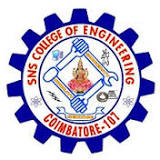 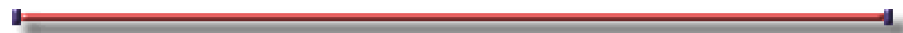 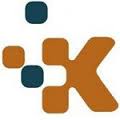 Cartesian Coordinate Systems
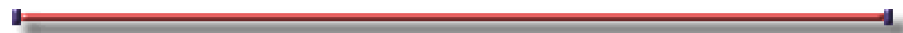 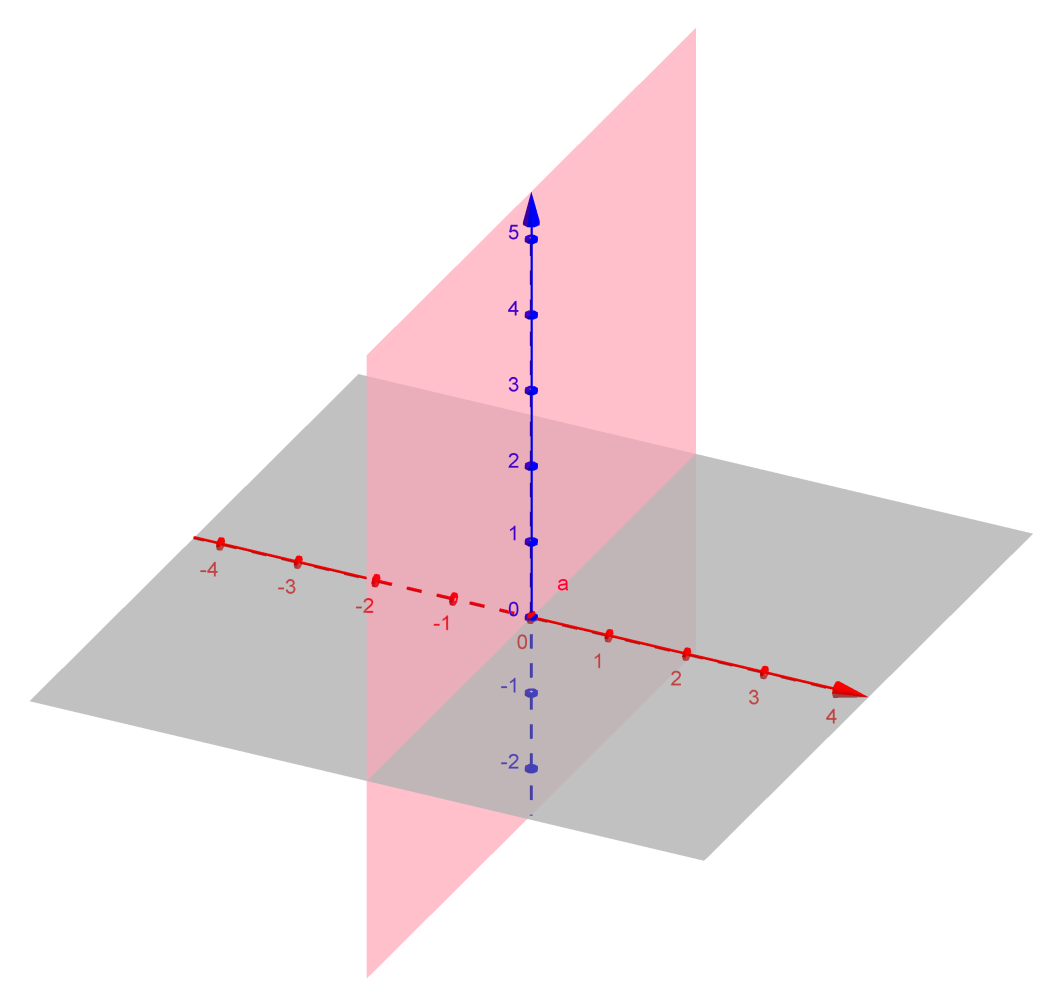 Y axis
5
(3,4)
4
(3,4)
3
2
1
1
3
4
5
2
X axis
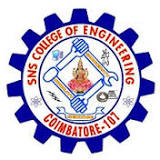 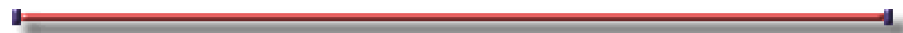 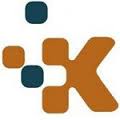 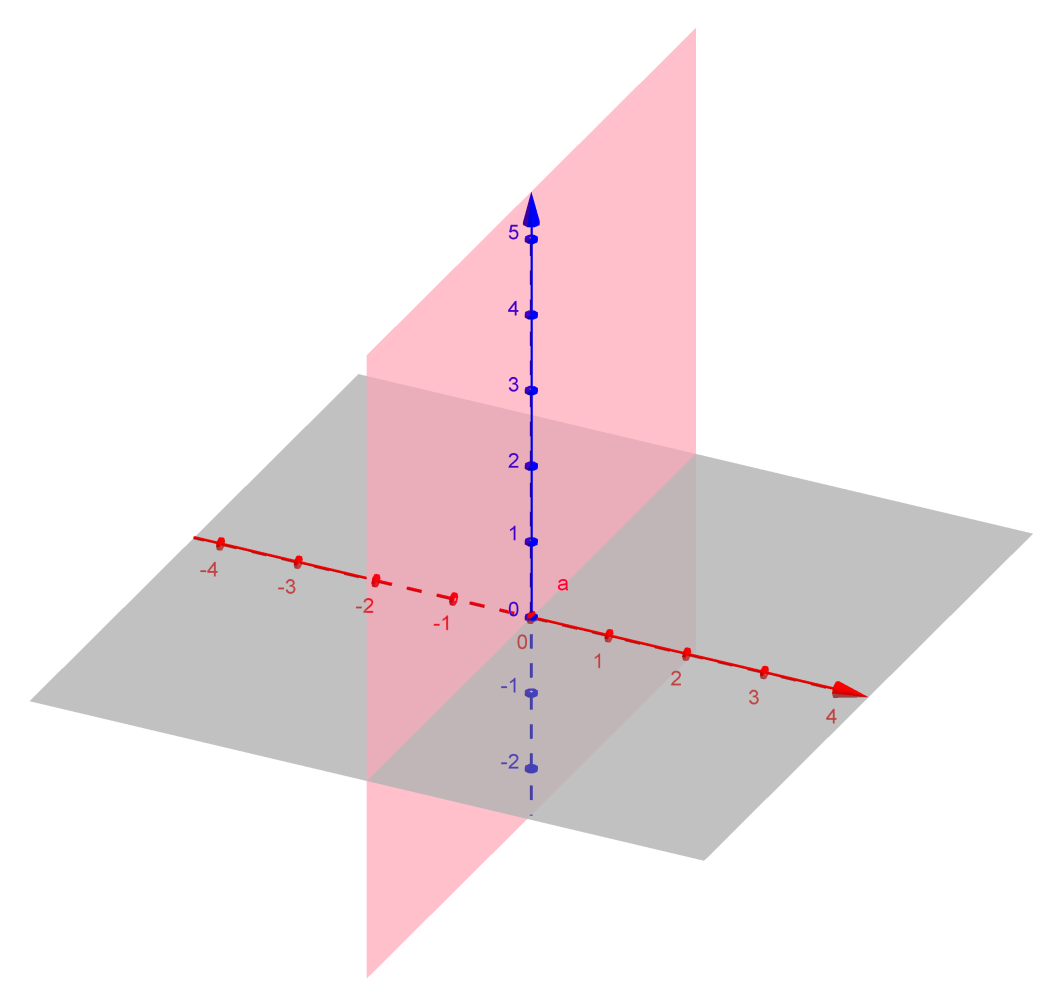 Cartesian Coordinate Systems
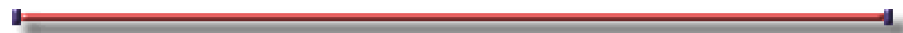 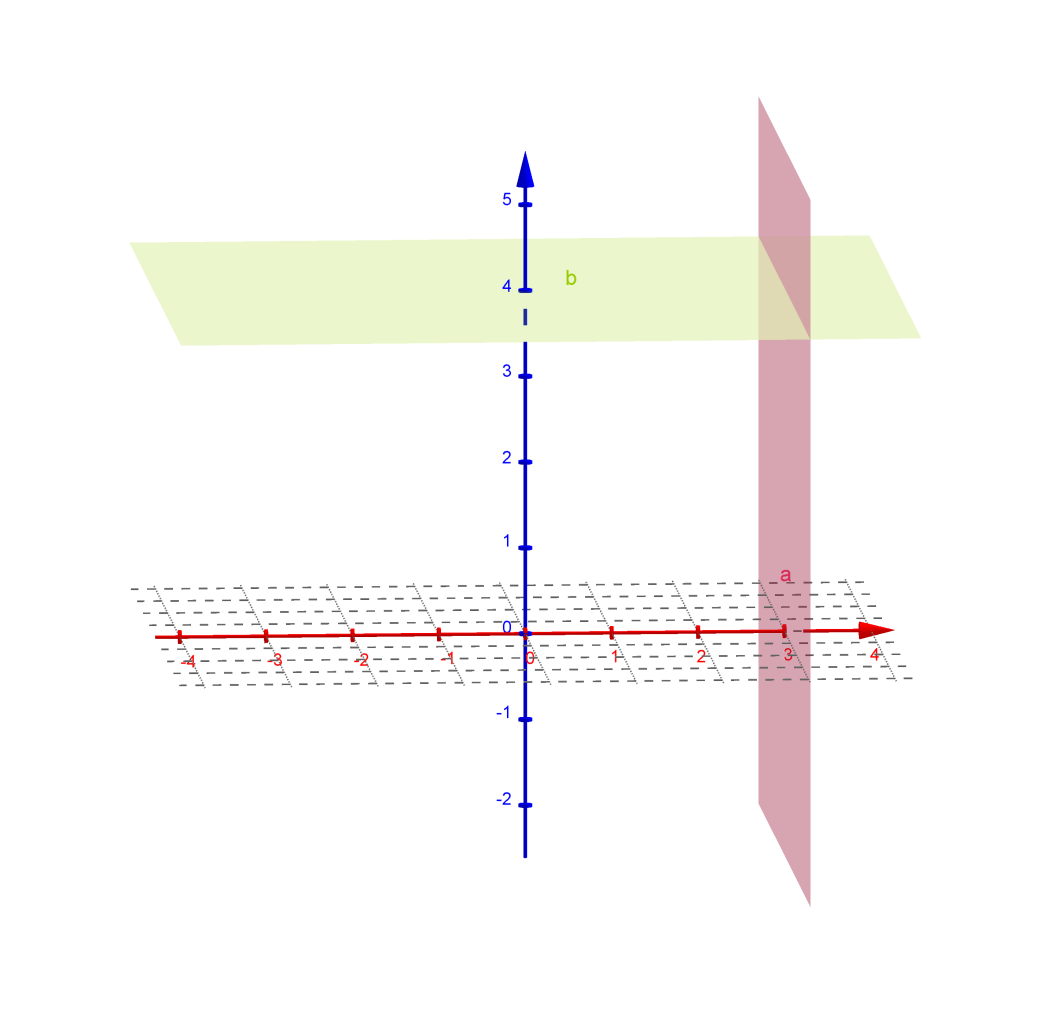 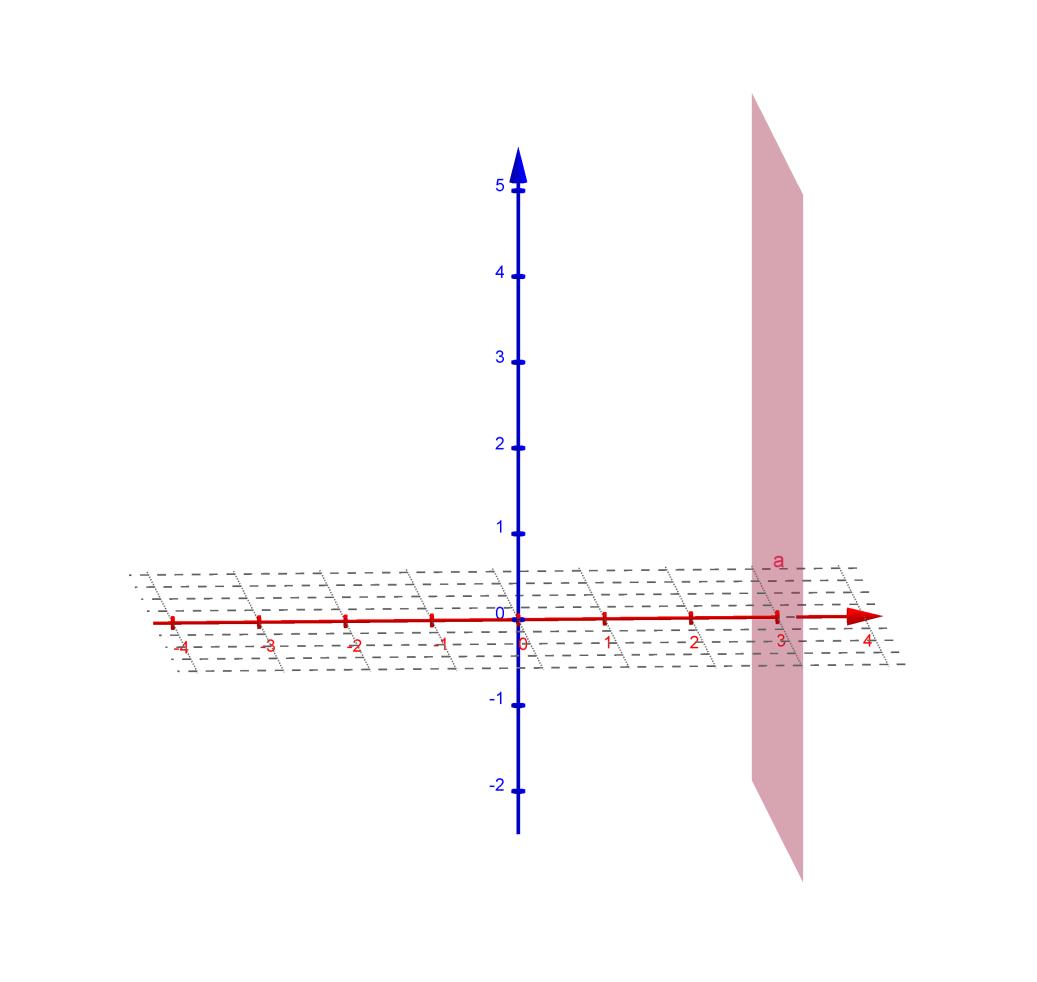 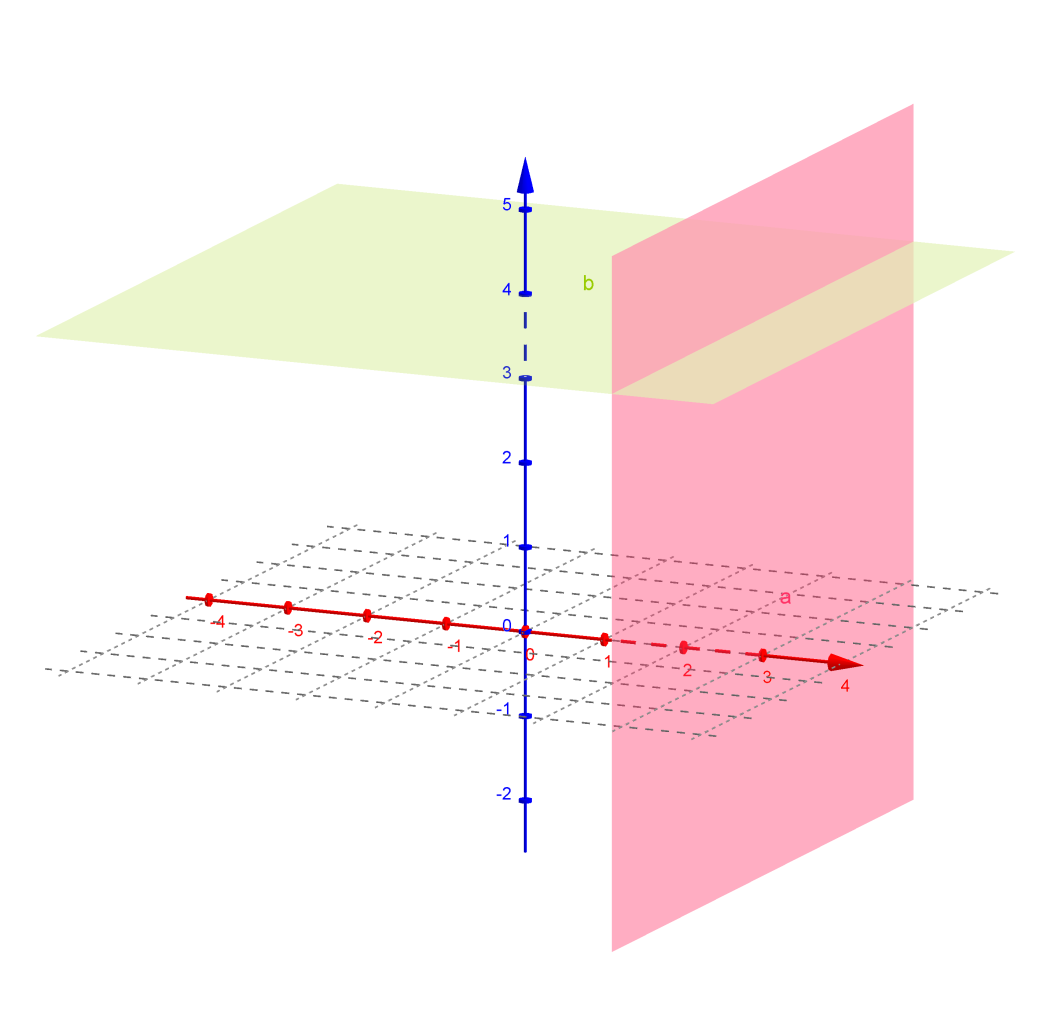 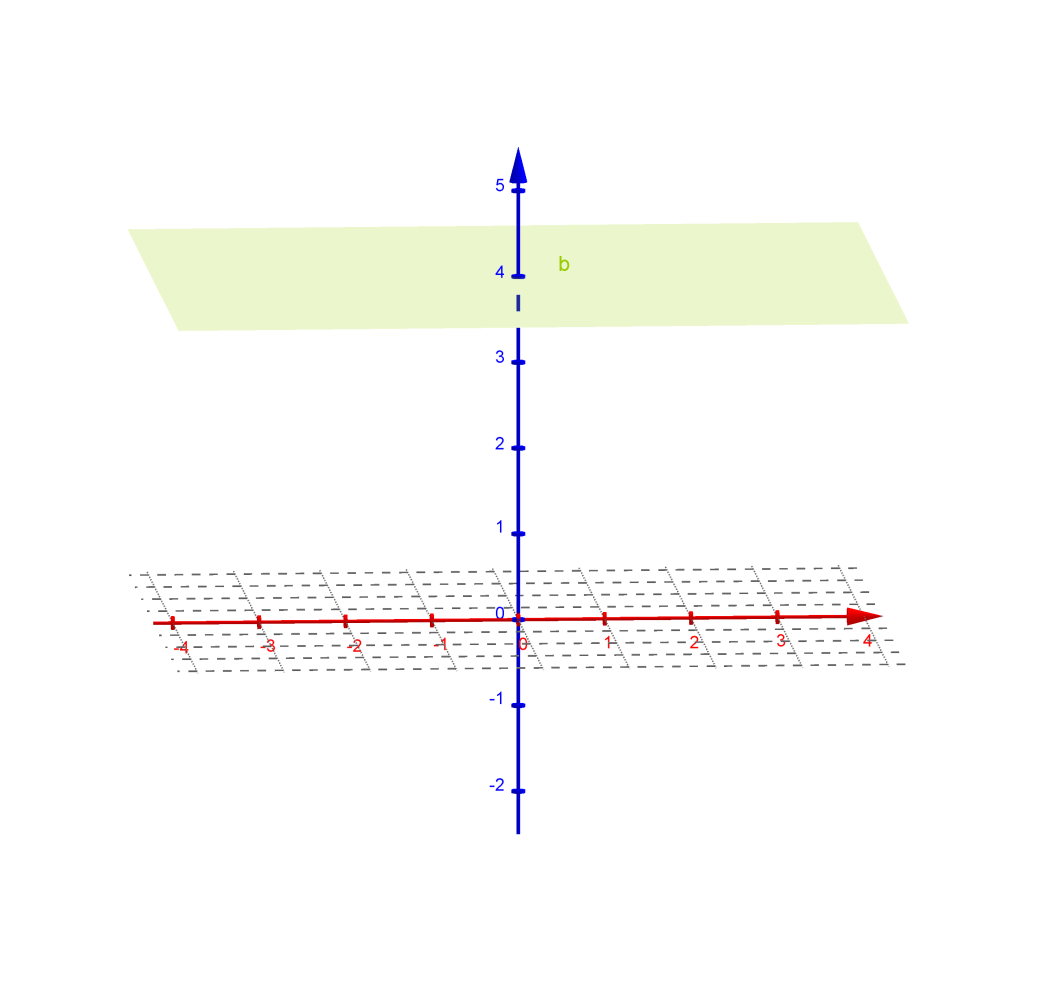 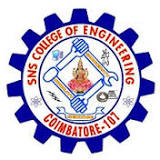 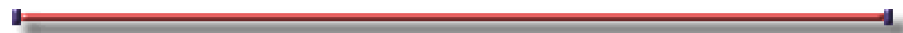 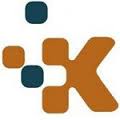 Cartesian Coordinate Systems
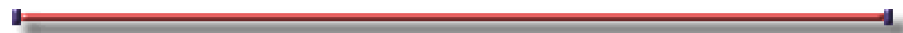 z
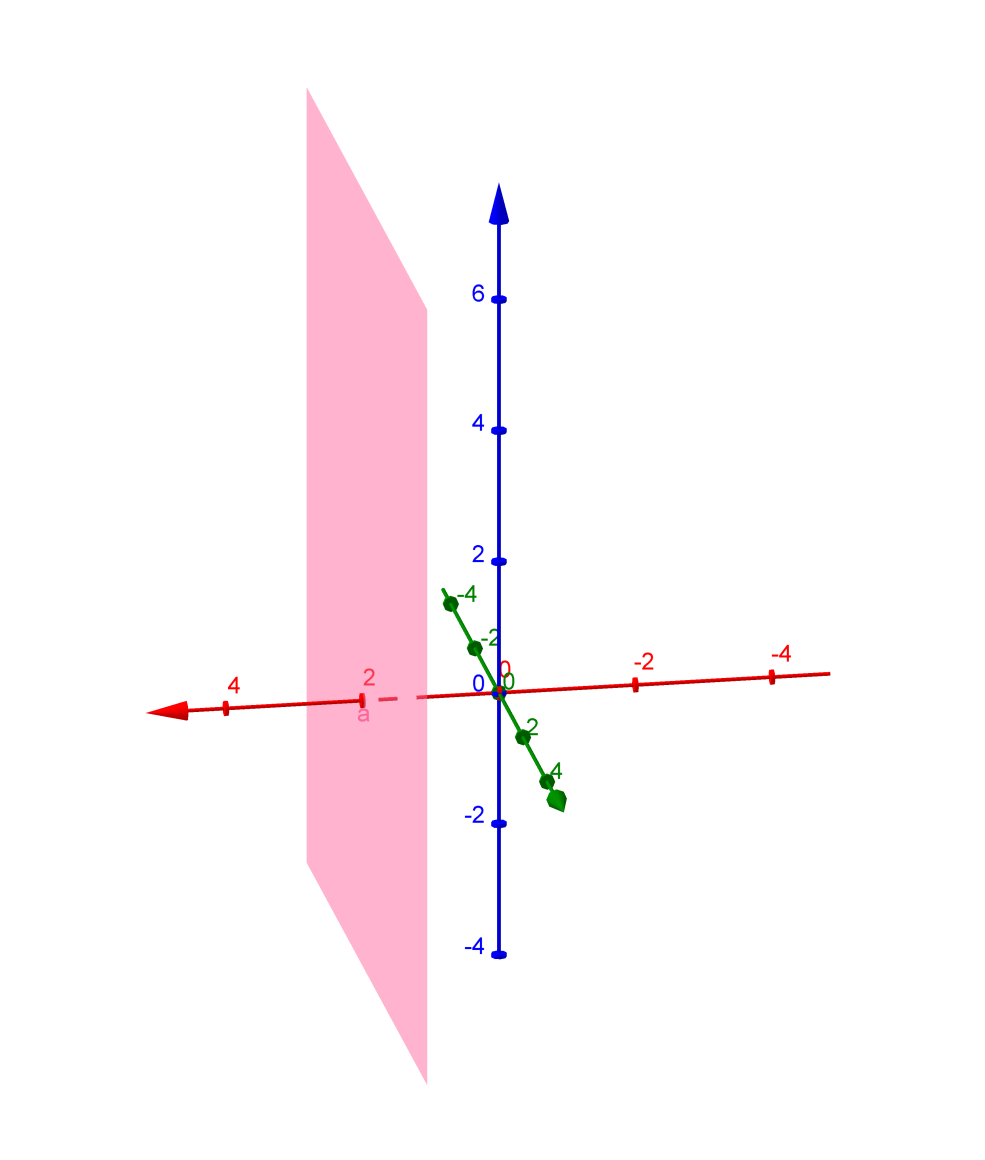 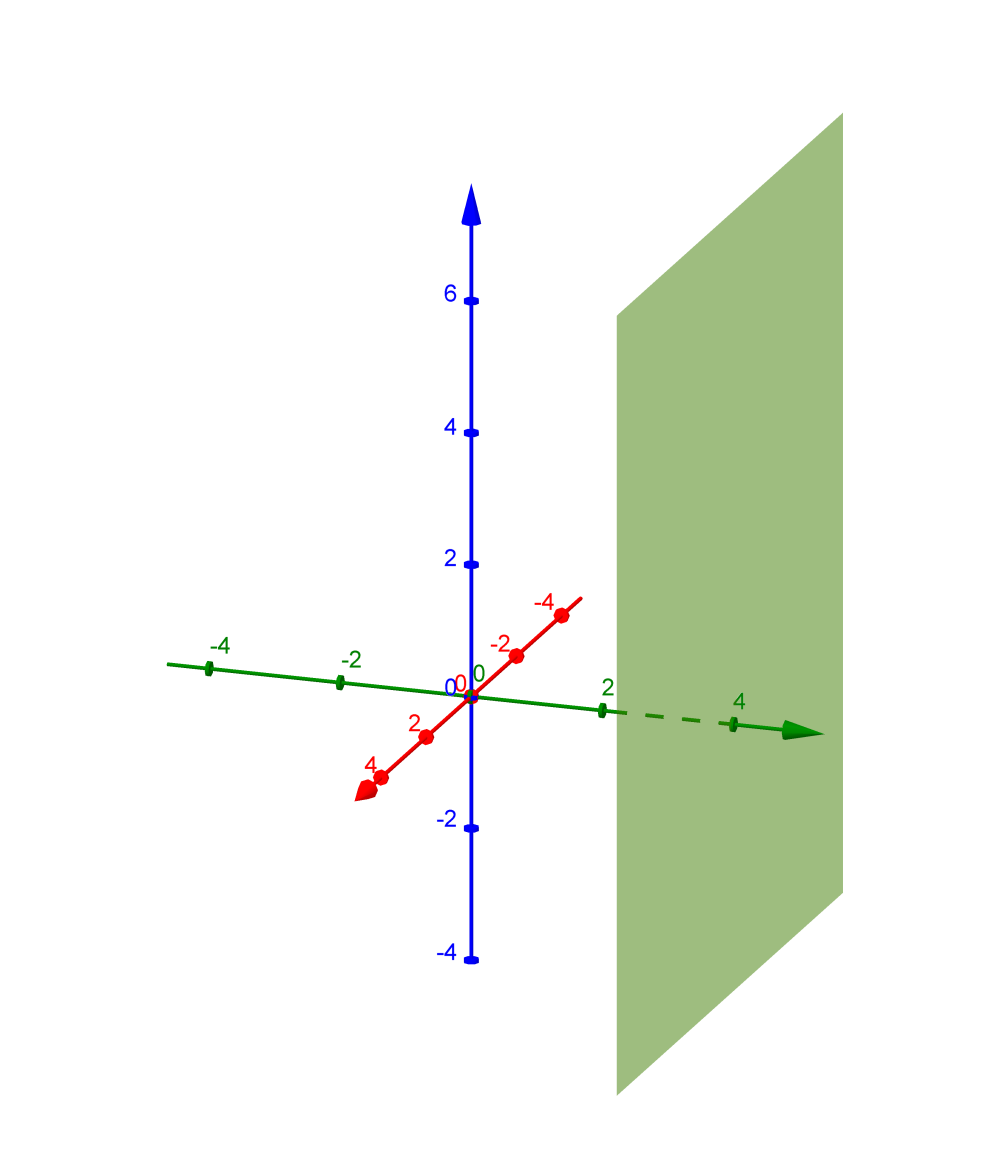 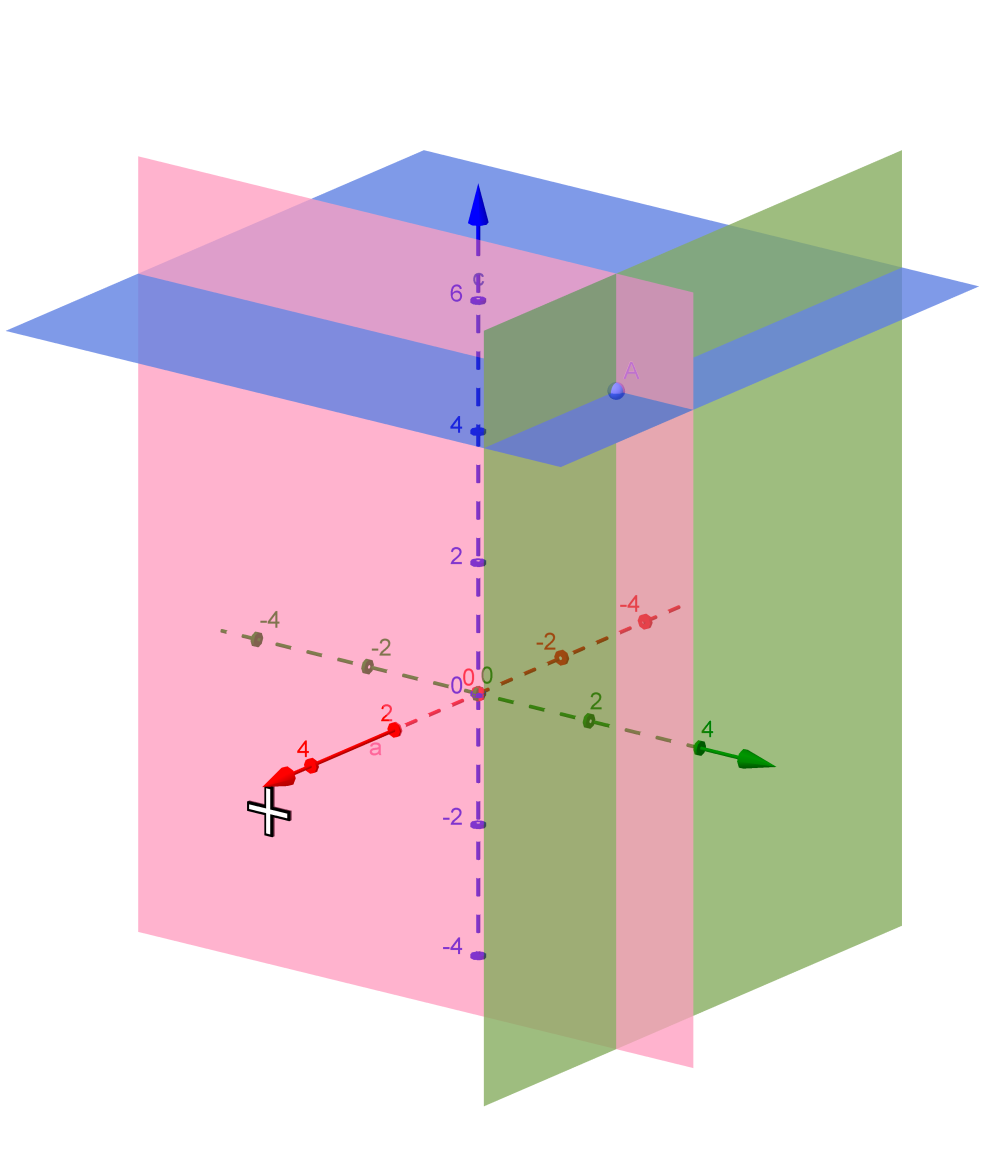 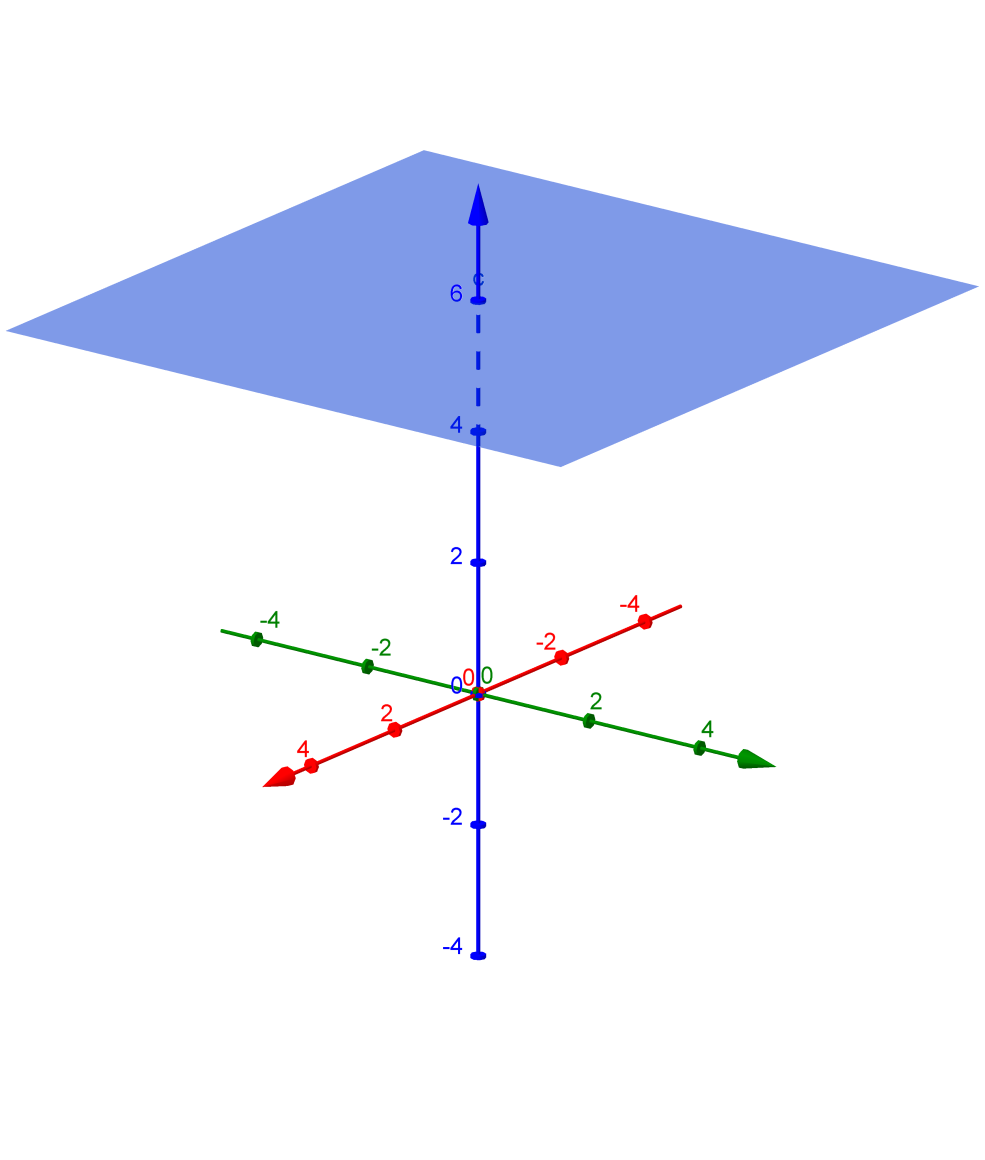 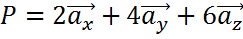 (2,4,6)
6
y
2
x
4
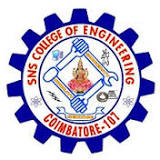 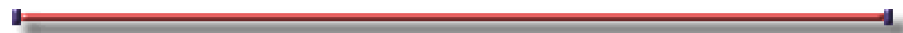 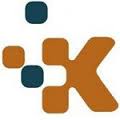 Differential Elements in Cartesian Coordinate Systems
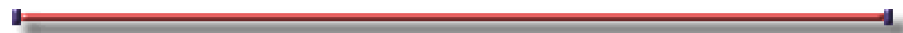 z
x+dx, y+dy, z+dz
(x,y,z)
dz
dx
y
x
dy
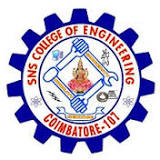 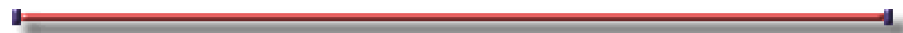 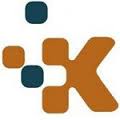 Differential Elements in Cartesian Coordinate Systems
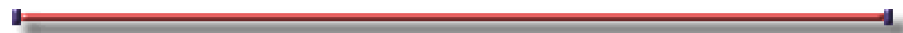 z
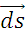 -Differential Surface Element
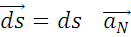 Differential Surface area element (Magnitude)
x+dx, y+dy, z+dz
dz
(x,y,z)
Unit vector normal to ds
dx
y
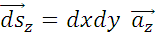 dz
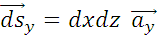 dy
x
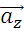 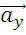 dy
dx
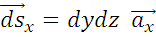 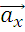 dy
dx
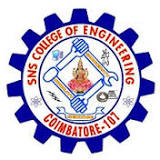 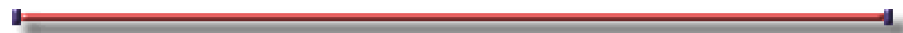 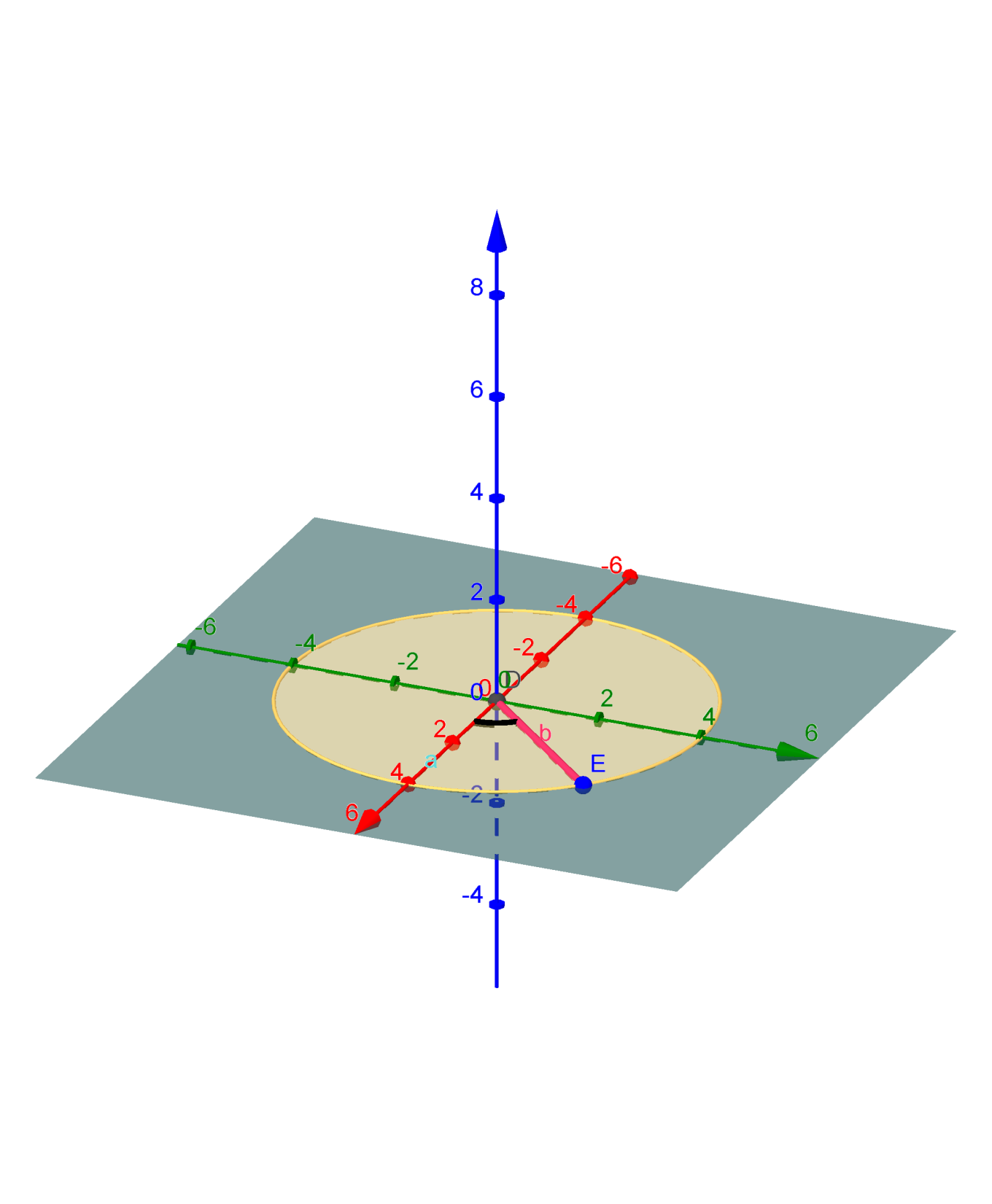 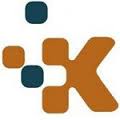 Cylindrical Coordinate Systems
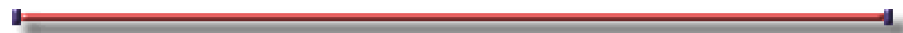 900
(r,θ)
r
θ
1800
00
2700
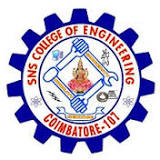 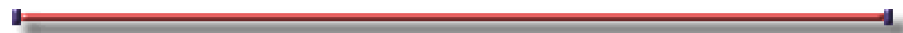 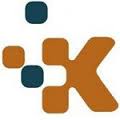 Cylindrical Coordinate Systems
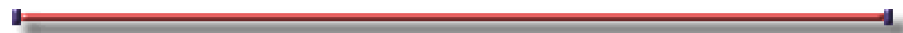 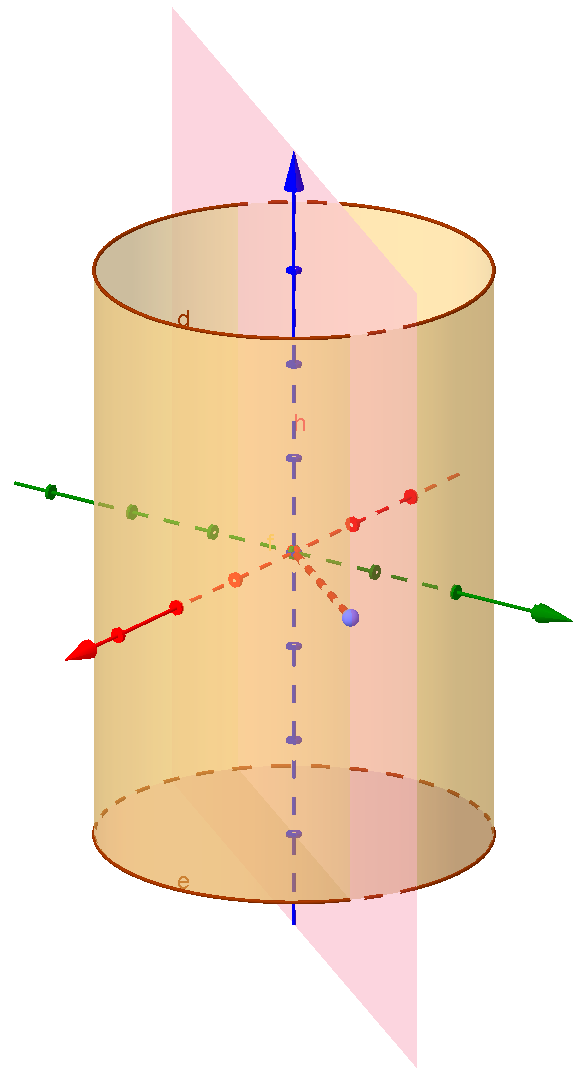 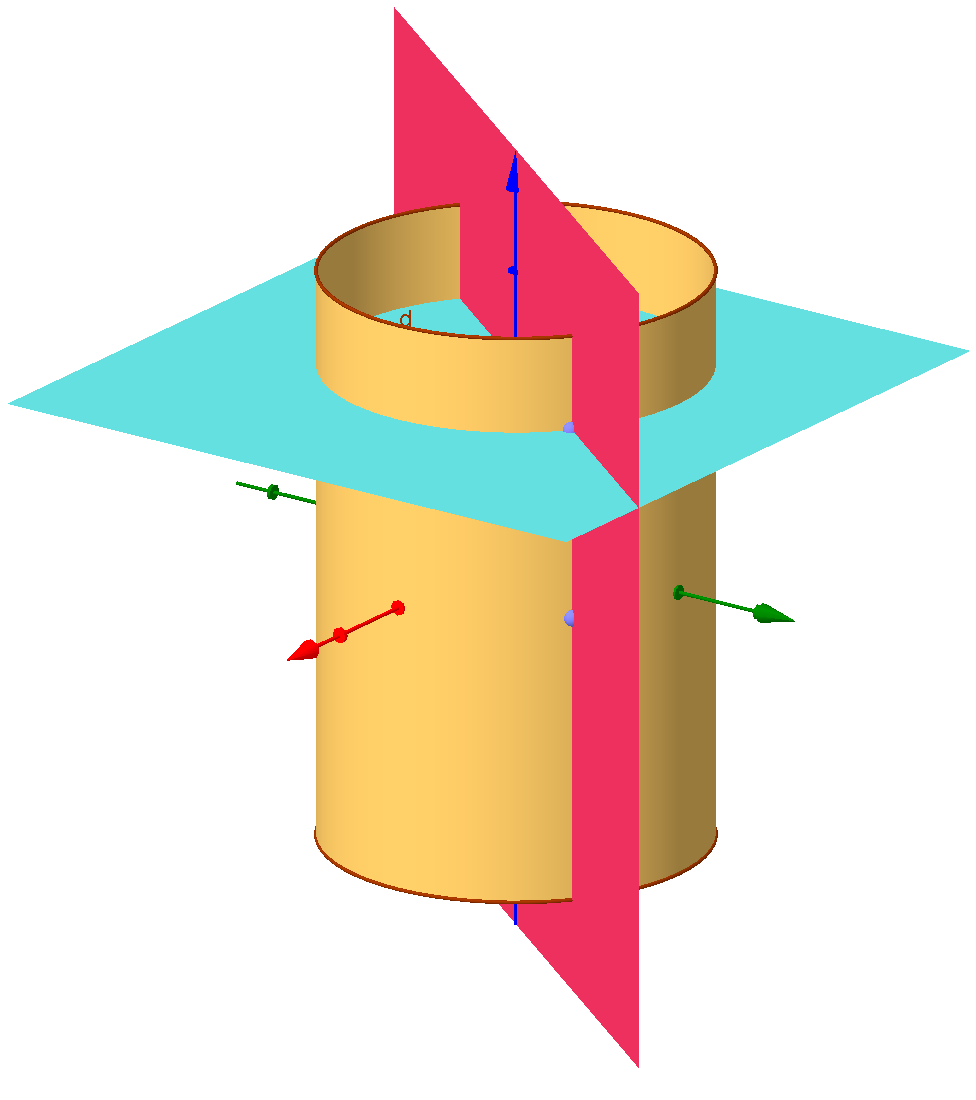 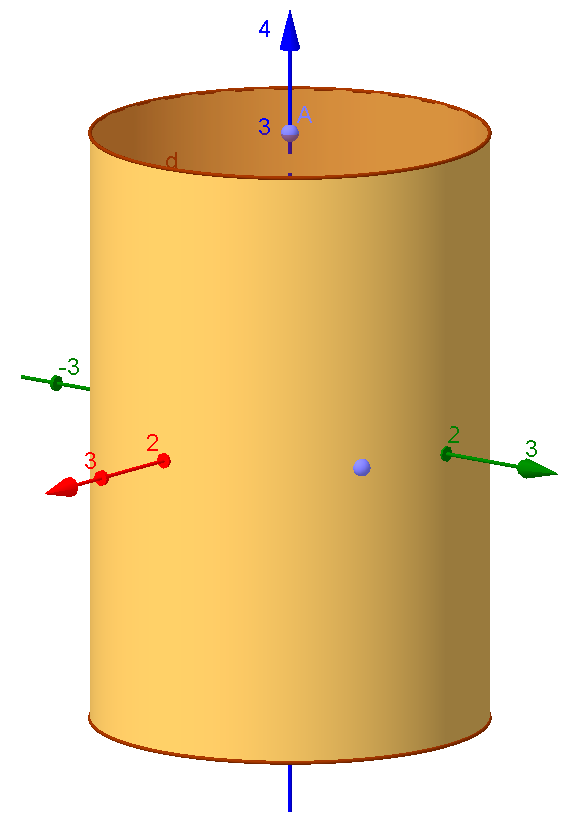 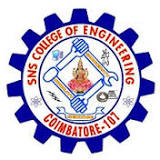 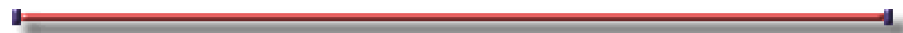 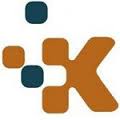 Cylindrical Coordinate Systems
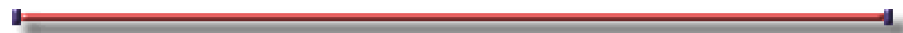 *
z
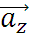 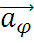 r
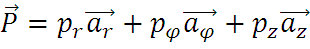 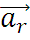 z
o
y
Ø
x
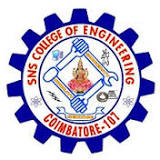 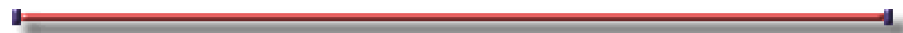 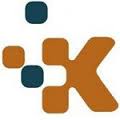 Differential Elements in Cylindrical Coordinate Systems
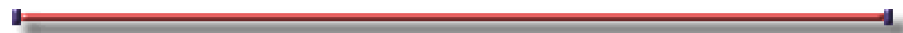 z
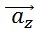 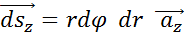 z + dz
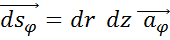 dØ
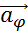 z
dz
dz
dz
r
r dØ
dr
dr
o
r dØ
y
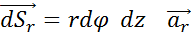 Ø
Ø + dØ
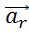 r + dr
r
x
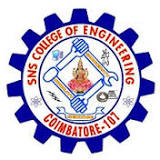 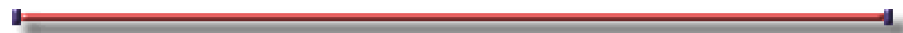 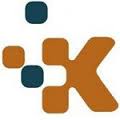 Relationship between Cartesian and Cylindrical Coordinate Systems
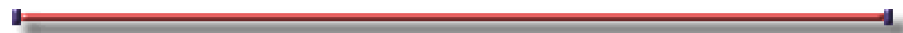 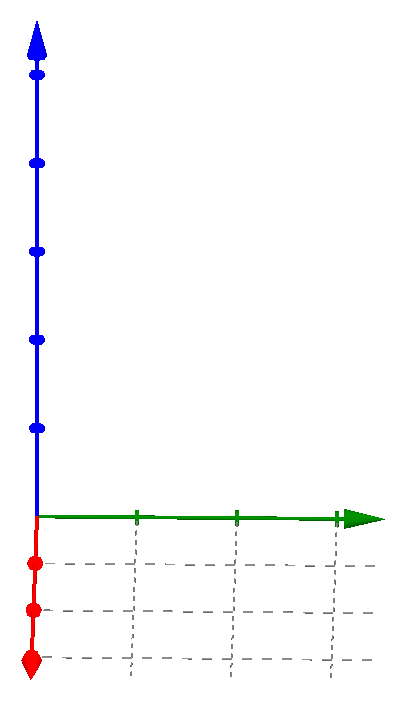 p(x, y, z) = p(r, , z)
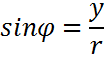 r
y
900
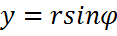 
x
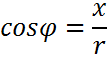 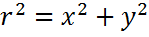 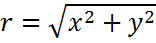 x

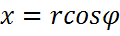 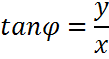 r
y
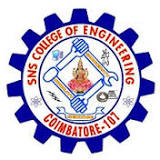 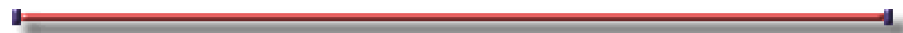 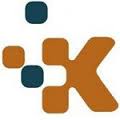 Spherical Coordinate Systems
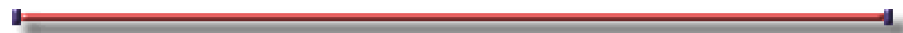 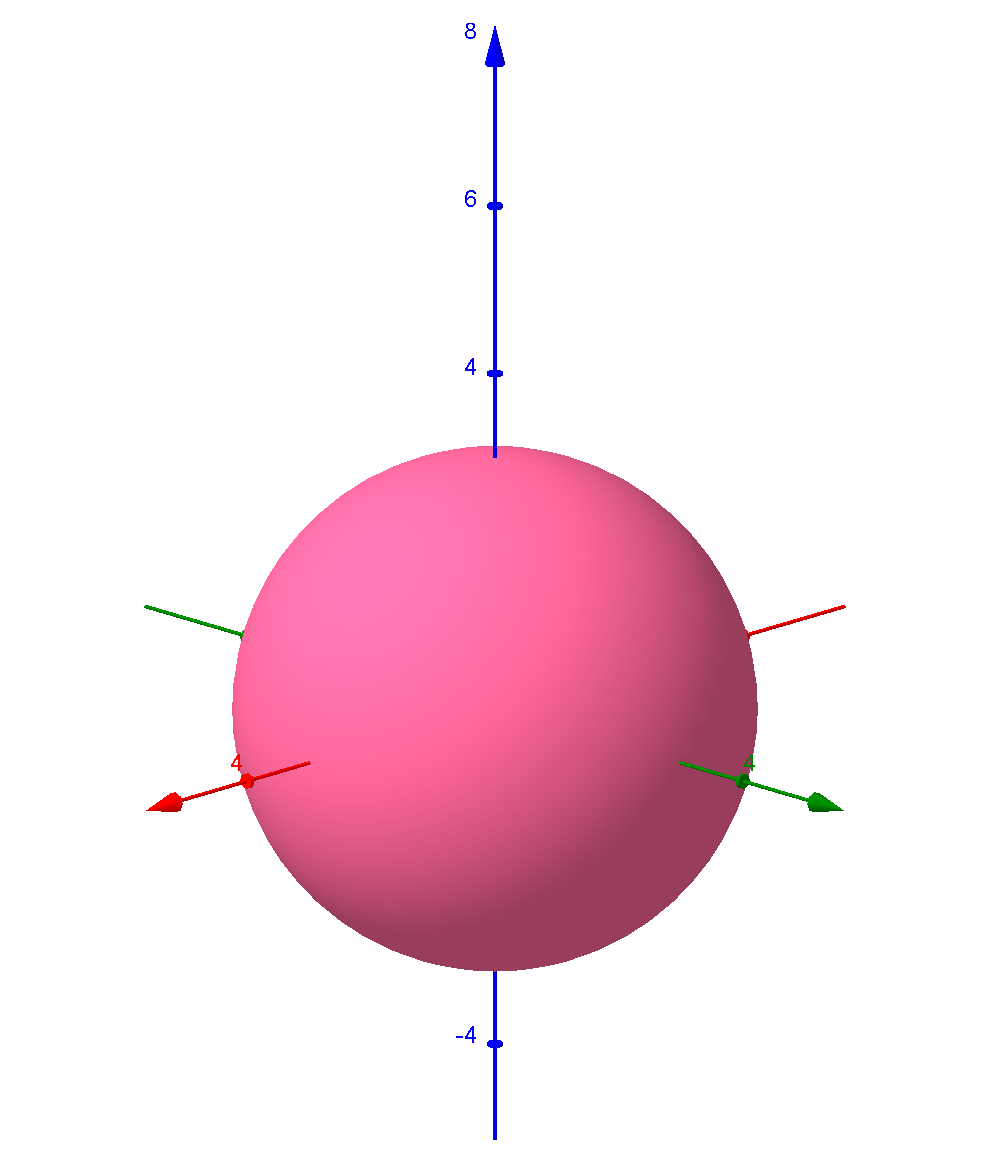 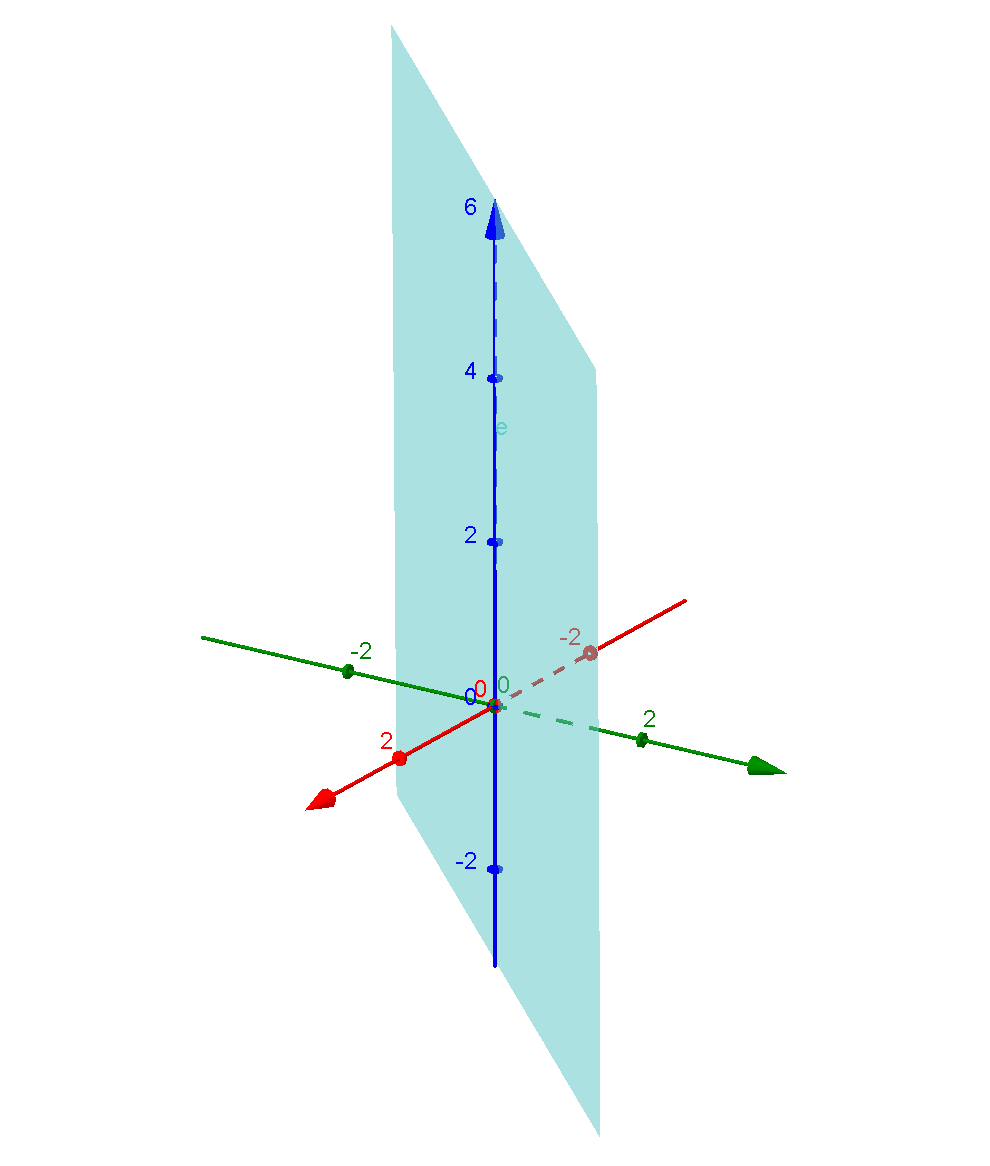 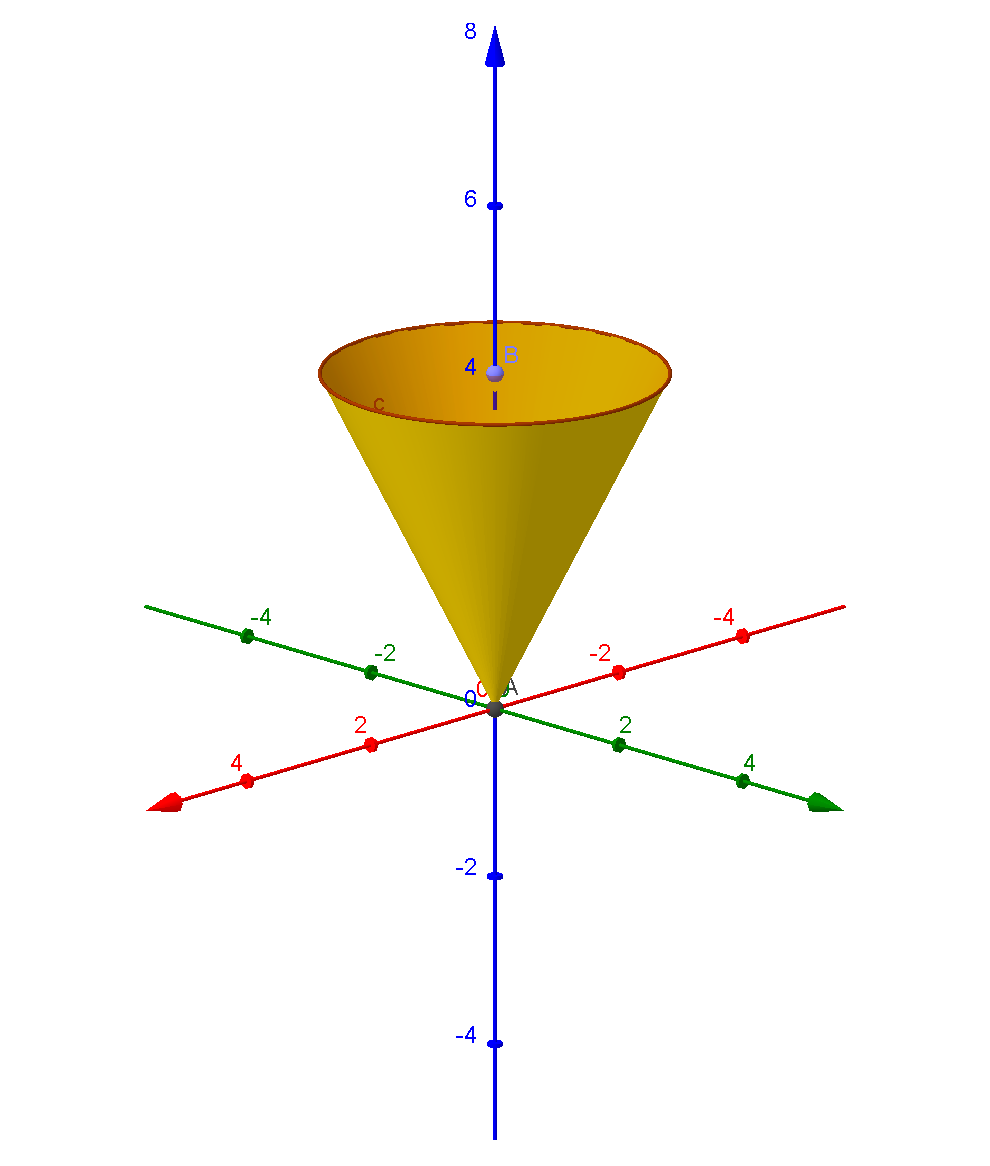 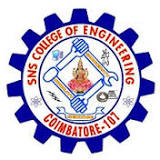 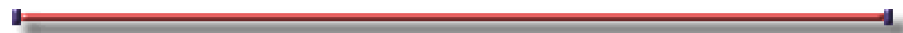 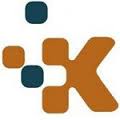 Spherical Coordinate Systems
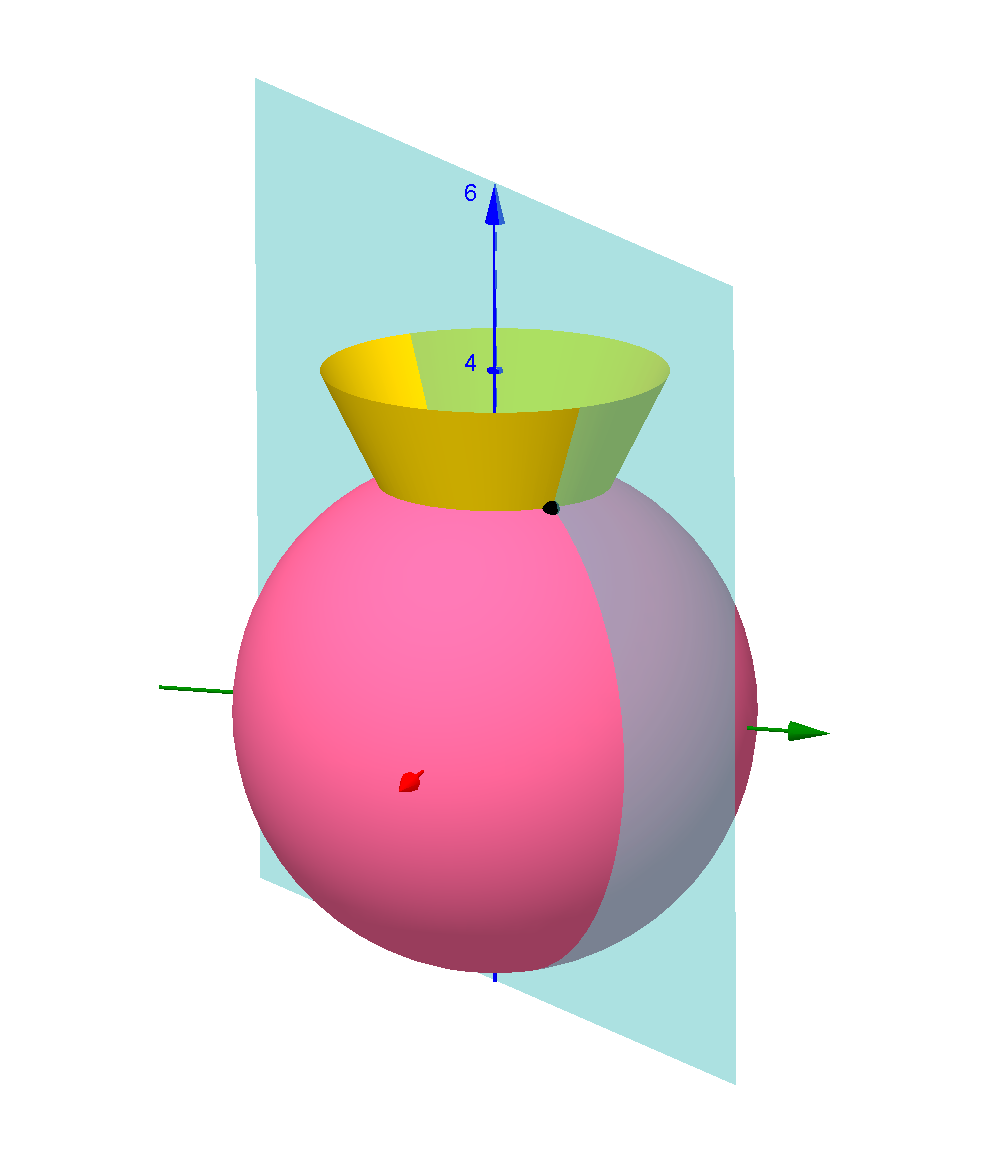 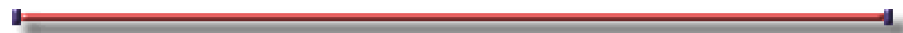 Ɵ=Const
r sinƟ
(r, Ɵ, )
r=Const
Ɵ
r

=Const
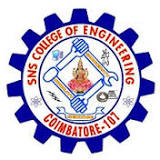 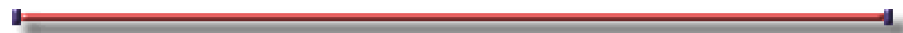 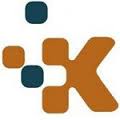 Differential Elements in Spherical Coordinate Systems
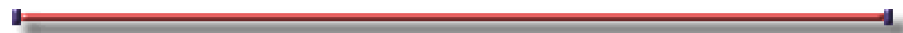 z
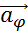 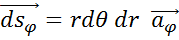 dr
r sinƟ d
dr
Ɵ
Ɵ + dƟ
r
r dƟ
y
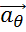 r  sinƟ d
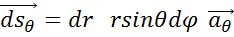 r  sinƟ d

+d
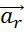 x
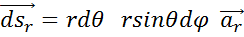 r dƟ
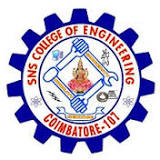 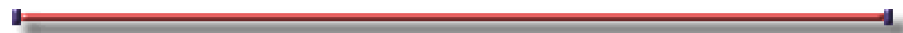 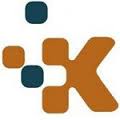 Relationship between Cartesian and Spherical Coordinate Systems
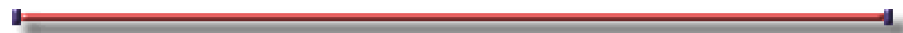 z
r
r sinƟ
r sinƟ
y
Ɵ

r sinƟ
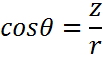 z
x
P (x, y, z)  = P (r, Ɵ, )
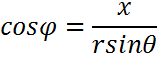 z
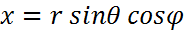 r
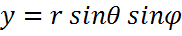 Ɵ
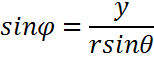 z
y
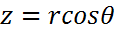 x
y
r sinƟ
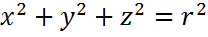 
x
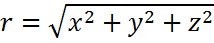 y
x
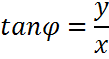 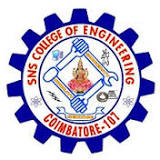 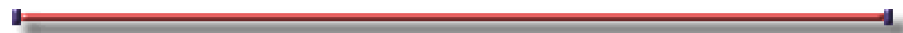 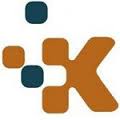 Electrostatics
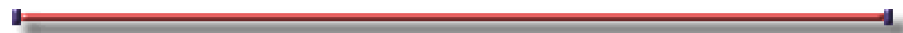 Electrostatics is a branch of physics  that deals with the phenomena and properties of stationary electric charges.
Electric charge has an effect in a region or a space around it. This region is called electric field of that charge.
Such an electric field produced due to stationary electric charge does not vary with time. It’s time invariant and called static electric field.
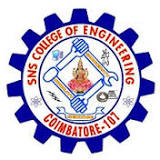 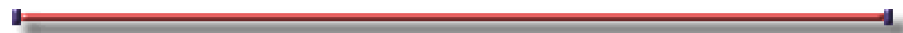 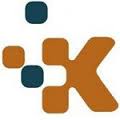 Coulomb’s Law
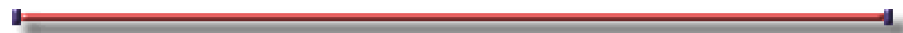 French Army Engineer, Colonel Charles Coulomb
He did experiments which are related to the force exerted between two point charges, which are placed near each other.
A point charge means that the electric charge which is spreaded on a surface or a space whose geometrical dimensions are very very small compared to the other dimensions. Thus point charge has a location but not the dimension.
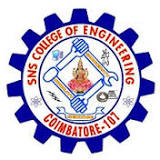 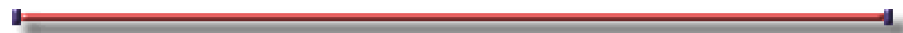 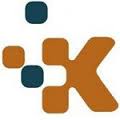 Coulomb’s Law
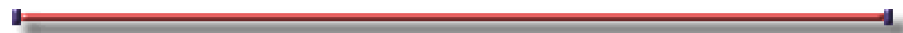 A charge can be either Positive or Negative
A charge is actually the deficiency or excess electrons in the atoms of a particle.
A electron possesses a negative charge. So the deficiency of an electron produces a Positive Charge while excess of an electron produces a negative charge
The charge is measured in Coulombs (C)
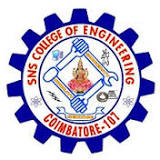 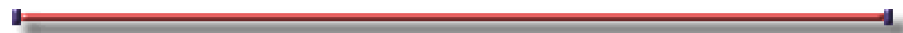 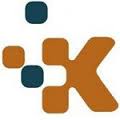 Coulomb’s Law
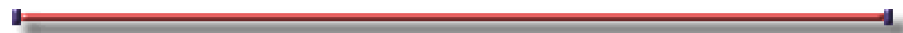 Coulombs Law states that, force between two point charges Q1 and Q2
Acts along the line joining the two point charges
It is directly proportional to the product of the two charges (Q1 and Q2)
Is inversely proportional to the square of distance between them
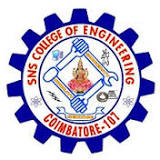 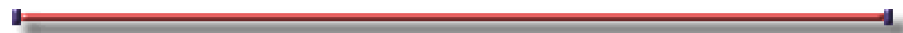 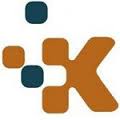 Coulomb’s Law
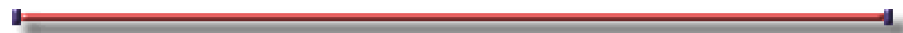 Consider two point charges Q1 and Q2  separated by distance R
Q1
Q2
The charge Q1 exerts force on Q2  while Q2 exerts force on Q1
R
The force acts along line joining Q1 and Q2
The force exerted between them is repulsive if the charges are of same polarity, while it is attractive if charges are of different polarity.
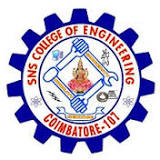 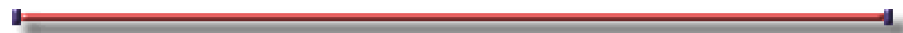 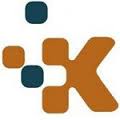 Coulomb’s Law
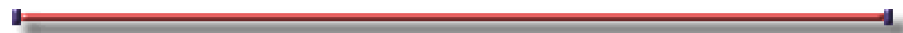 The force F between two point charges can be expressed as
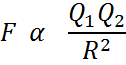 Coulombs law also states that this force depends on the medium in which the point charge is located. This effect is included as constant of proportionality.
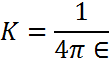 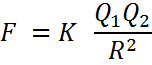 Where
Permittivity of the medium in which charges are located.
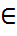 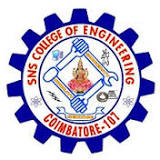 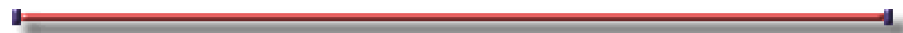 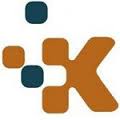 Coulomb’s Law
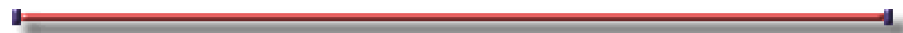 In general      is expressed as
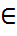 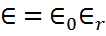 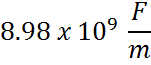 Permittivity of free space or vacuum.
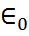 Relative  permittivity (or) dielectric constant of the medium w.r.to free space
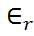 Absolute Permittivity.
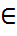 For free space or vacuum
therefore
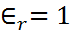 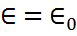 This is the force exerted between two point charges located in free space or vacuum.
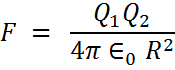 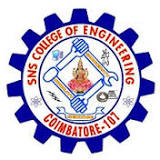 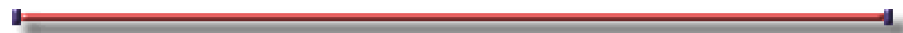 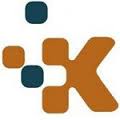 Vector Form of Coulomb’s Law
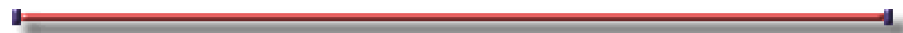 The force exerted by Q1 on Q2 acts along the direction         Where         is the unit vector along         . Hence the force in the vector form can be expressed as
F1
Q1
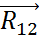 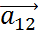 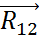 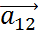 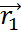 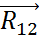 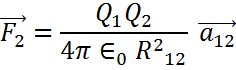 Q2
Origin
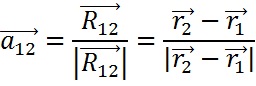 Where
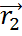 F2
Similarly force F1  is exerted on Q1 due to Q2.  It can be expressed as
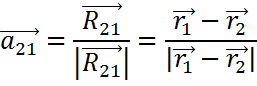 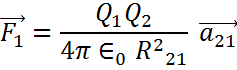 Where
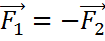 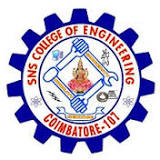 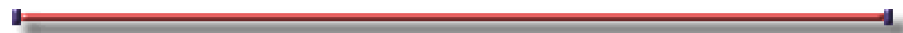 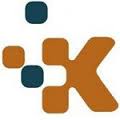 Principle of Superposition
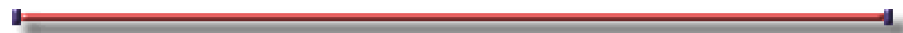 Consider a point charge Q surrounded by three point charges Q1 ,Q2 and Q3
Q1
Q2
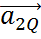 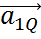 The total force on Q is the vector sum of all the forces exerted on Q due to each of the other point charges Q1 ,Q2 and Q3
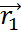 Q
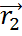 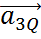 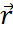 Origin
Q3
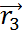 Force exerted on Q due to Q1
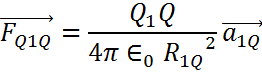 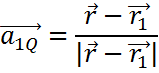 Where
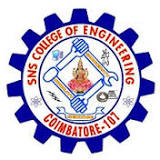 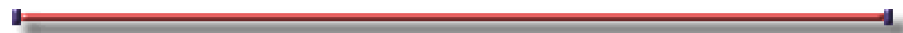 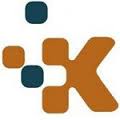 Principle of Superposition
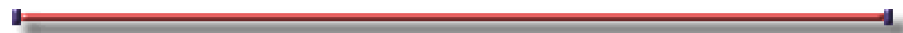 Force exerted on Q due to Q2
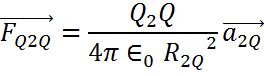 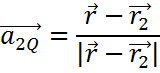 Where
Force exerted on Q due to Q3
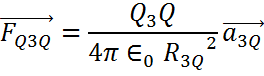 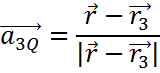 Where
Hence the total force on Q
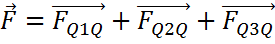 In general for n charges
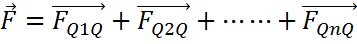 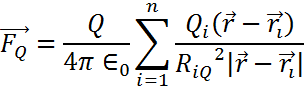 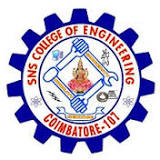 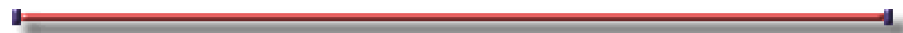 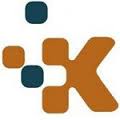 Electric Field Intensity
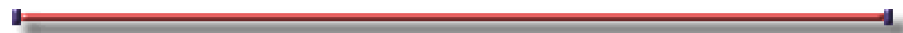 F2
Consider a point charge Q1 as shown
+
Q2
If any other similar charge Q2 is brought near to it, Q2 experiences a force. In fact if Q2 is moved around Q1 , still Q2 experiences a force as shown.
+
Q1
Thus there is a region around a charge in which it exerts a force on any other charge. This region where a particular charge exerts a force on any other charge located in that region is called “ELECTRIC FIELD” of that charge
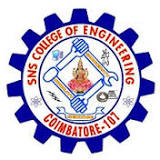 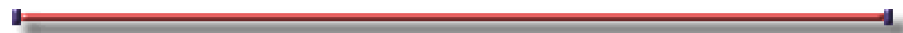 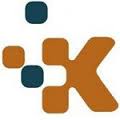 Electric Field Intensity
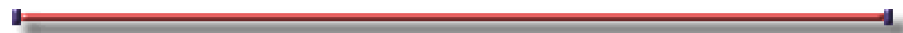 The force exerted by Q1 on Q2
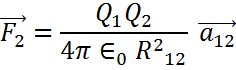 The force per unit charge is given by
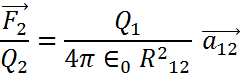 This force exerted by unit charge is called ELECTRIC FIELD INTENSITY or ELECTRIC STRENGTH. It is a vector quantity and is directed along a segment from the charge Q1 to the position of any other charge. It is denoted by E.
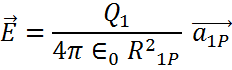 Where P is the position of any other charge around Q1
Its unit is Newton / Coulomb
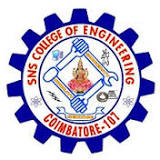 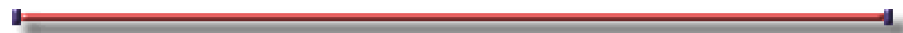 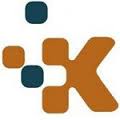 Electric Field Intensity due to discrete charges
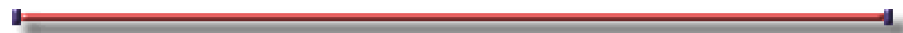 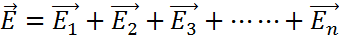 Q1
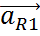 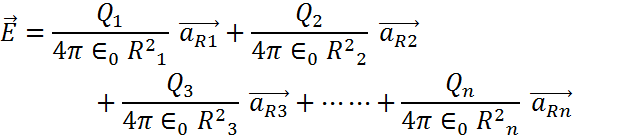 Q2
R1
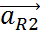 R2
P
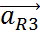 R3
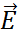 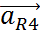 Q3
R4
Q4
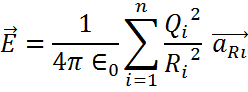 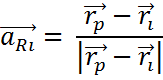 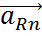 Where
Rn
Qn
rP is the position of point P & 
ri is the position of point  where Qi is placed
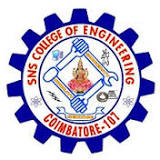 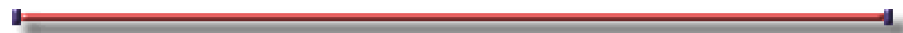 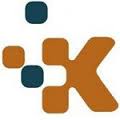 Electric Field Intensity due to Infinite Line charges
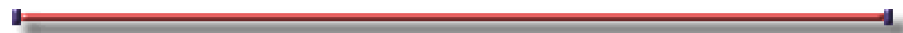 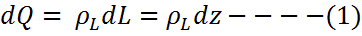 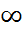 z
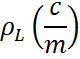 Coordinates of dQ is (0, 0, z)
dQ (0, 0, z)
Coordinates of P is (0, r, 0)
dl = dz
Hence distance vector R can be written as
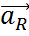 R
P
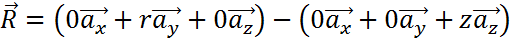 Ɵ
(0, r, 0)
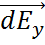 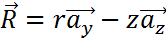 r
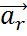 y
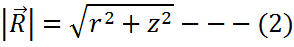 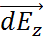 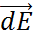 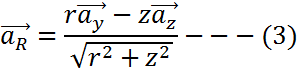 x
d
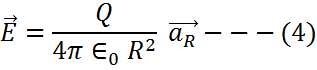 d
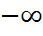 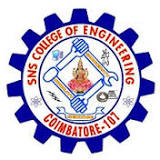 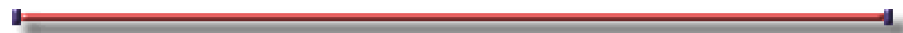 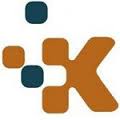 Electric Field Intensity due to Infinite Line charges
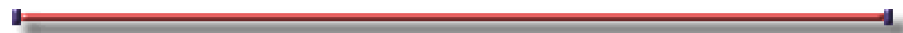 Sub (1) , (2) and (3) in (4) we get
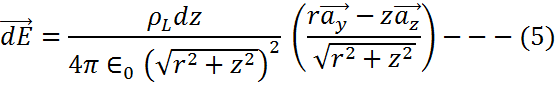 For every charge on positive Z axis there is equal charge present on negative z- axis. Hence the Z component of electric field intensities produced by such charges at point P will cancel each other. Hence effectively there will not be any Z component of      at P.
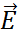 Hence (5) can be written by eliminating
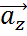 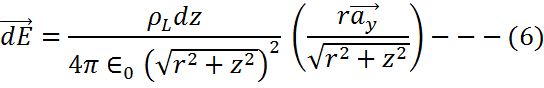 By integrating (6) over Z axis from           to       we get total      at point P.
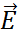 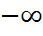 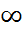 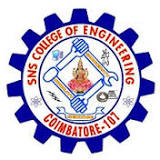 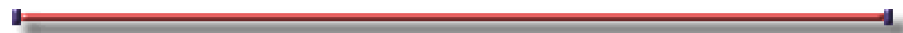 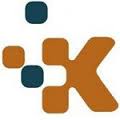 Electric Field Intensity due to Infinite Line charges
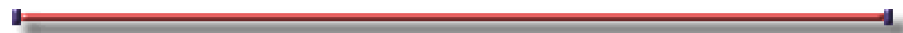 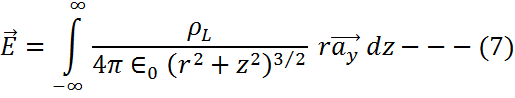 Integration by trigonometric substitution
Using Integration by substitution
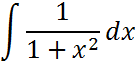 Substitute
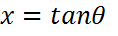 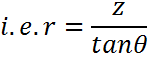 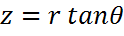 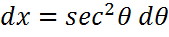 - - - - (8)
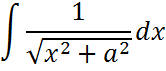 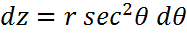 Substitute
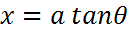 Changing limits from Z to Ɵ
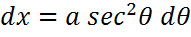 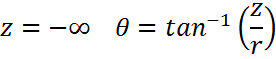 For
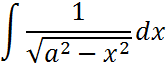 Substitute
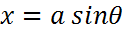 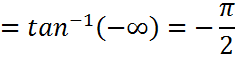 - - - - (9)
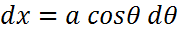 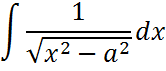 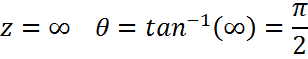 Substitute
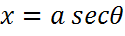 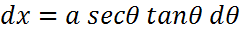 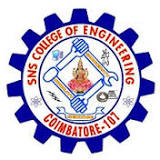 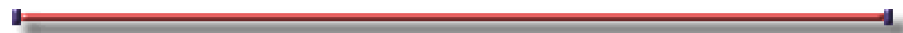 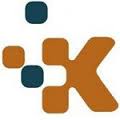 Electric Field Intensity due to Infinite Line charges
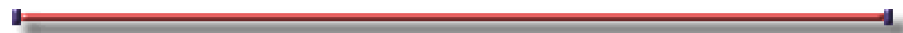 Sub (8) and (9) in (7) we get
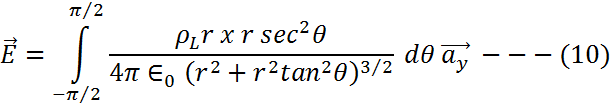 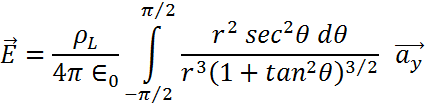 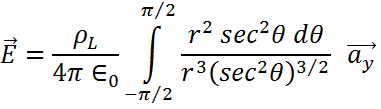 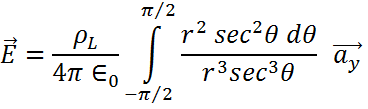 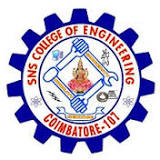 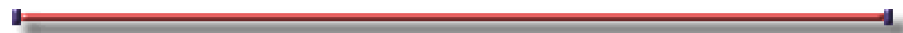 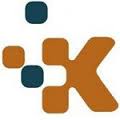 Electric Field Intensity due to Infinite Line charges
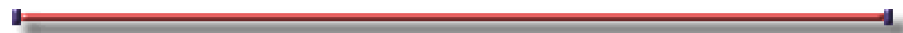 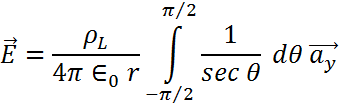 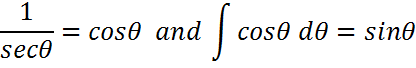 We know that
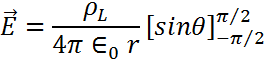 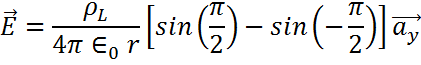 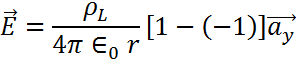 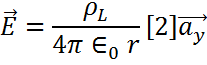 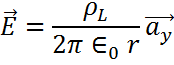 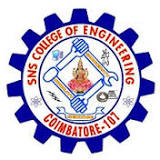 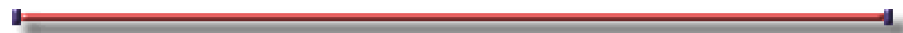 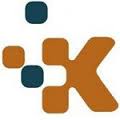 Electric Field Intensity due to Infinite sheet of charge
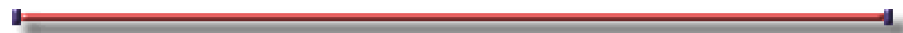 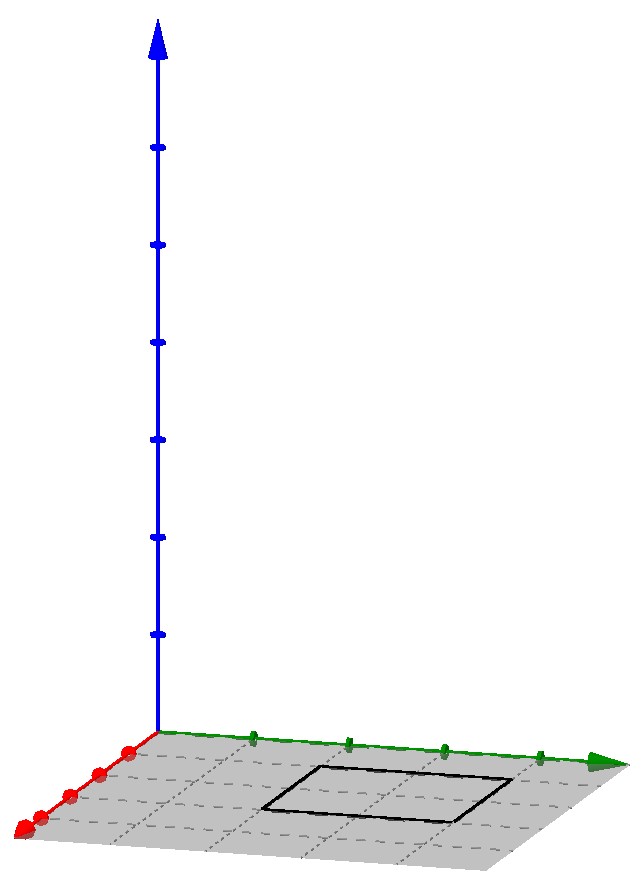 Z
Consider an infinite sheet of charge having uniform charge density of                   placed in XY plane as shown. Let us use cylindrical co-ordinates. The point P at which
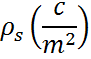 P
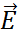 is to be calculated is on z-axis. Consider the differential surface dS carrying a charge dQ. The normal to dS  is in Z direction hence dS normal to Z direction is
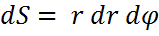 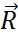 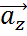 Now
dS
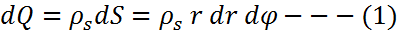 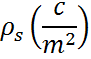 Hence
O
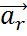 Y
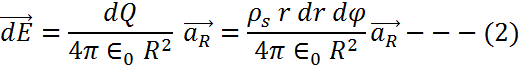 r
X
dQ
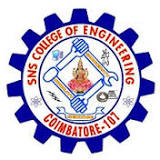 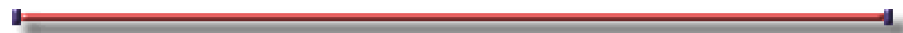 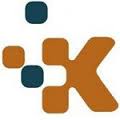 Electric Field Intensity due to Infinite sheet of charge
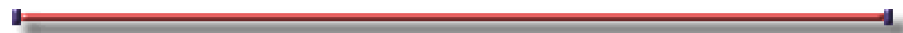 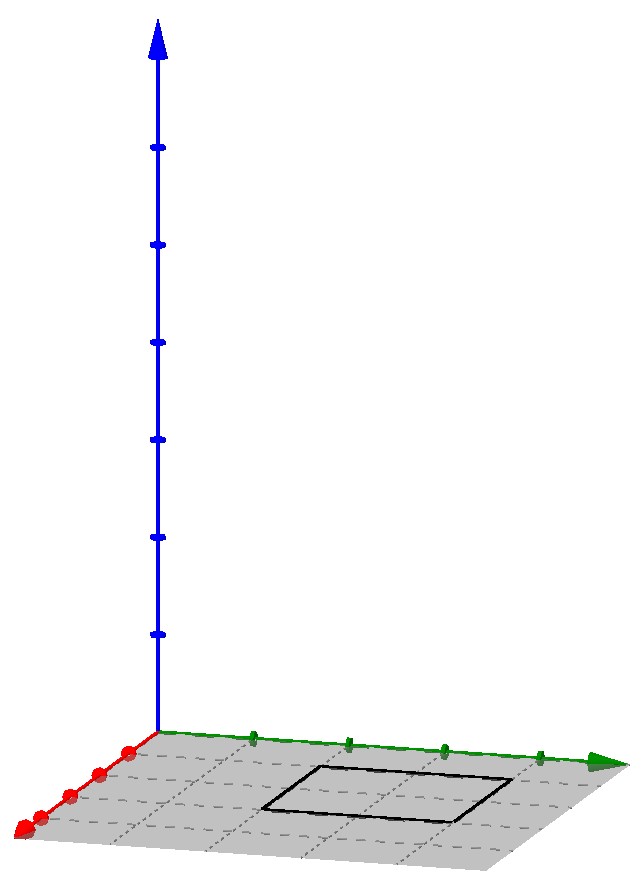 Z
The distance vector       has two components as shown
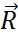 1. The radial component r along             i.e.
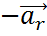 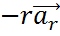 P
2. The component Z along        i.e.
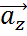 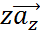 With these two components       can be obtained from the differential area towards point P as,
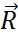 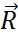 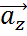 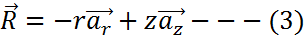 dS
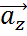 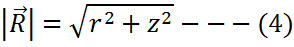 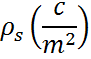 O
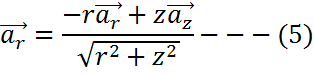 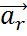 Y
r
X
dQ
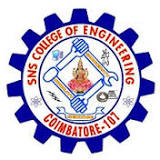 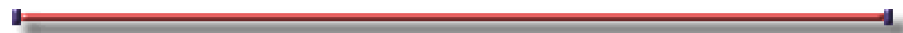 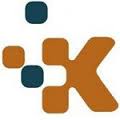 Electric Field Intensity due to Infinite sheet of charge
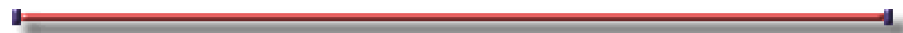 Substituting (3), (4) and (5) in (2) we get
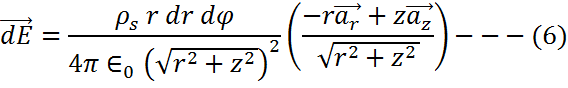 In cylindrical co-ordinate systems r varies from 0 to INFINITY while  varies from 0 to 2PI
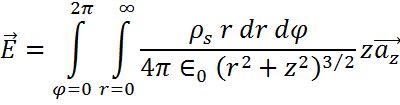 Put Z2 +R2 =U2 Hence 2rdr = 2UdU
For r = 0, u=Z and r=      , U=
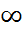 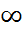 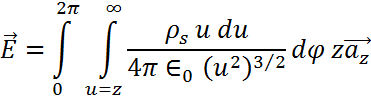 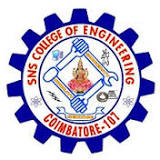 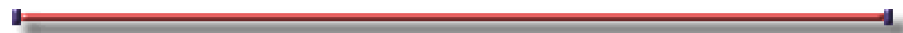 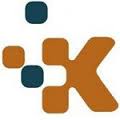 Electric Field Intensity due to Infinite sheet of charge
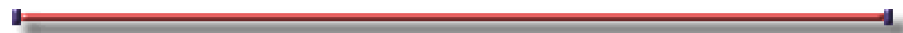 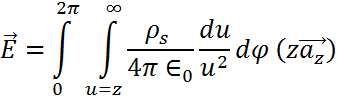 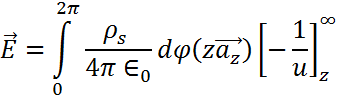 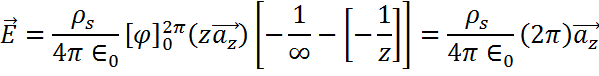 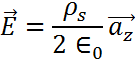 (V/m) For points above XY plane
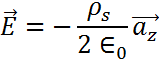 (V/m) For points below XY plane
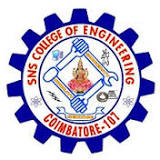 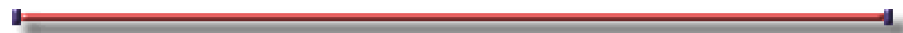 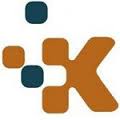 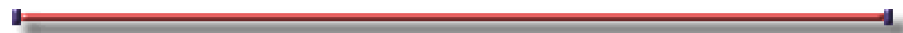 Thank You
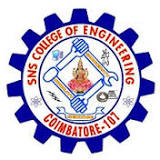 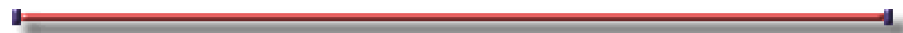